Fig. 2. Total alkalis–silica classification diagram (Le Bas et al., 1986), nomenclature after Le Maitre (1989). T–PV ...
J Petrology, Volume 39, Issue 5, May 1998, Pages 905–936, https://doi.org/10.1093/petroj/39.5.905
The content of this slide may be subject to copyright: please see the slide notes for details.
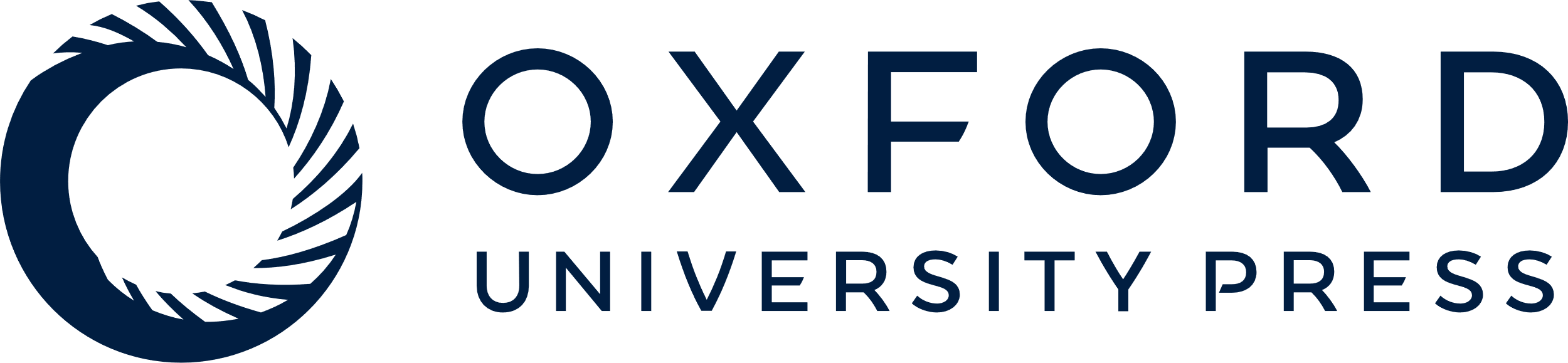 [Speaker Notes: Fig. 2. Total alkalis–silica classification diagram (Le Bas et al., 1986), nomenclature after Le Maitre (1989). T–PV ‘mafic’ products (>5 wt % MgO) include basanites (10–16% ne) and alkali basalts (2–7% ne), all of which lack plagioclase phenocrysts. More silica-rich plagioclase-phyric basanites of the PTS and PVS are termed plagioclase basanites. Plagioclase basanite to tephri-phonolite compositions are termed ‘intermediate’. Rocks falling in the basaltic trachy-andesite and trachy-andesite fields are called phono-tephrite or tephri-phonolite. ‘Felsic’ rocks are mostly mildly peralkaline phonolites. Those falling within the trachyte field are termed trachy-phonolites.


Unless provided in the caption above, the following copyright applies to the content of this slide: © Oxford University Press 1998]